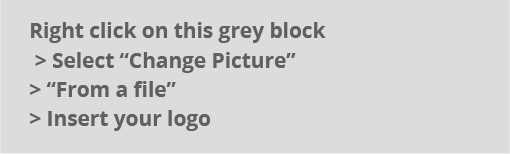 +27 11 111 1111   I   info@email.co.za
ADD YOUR DETAILS HERE – DELETE THIS LINE!
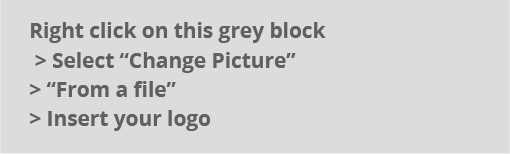 +27 11 111 1111   I   info@email.co.za
ADD YOUR DETAILS HERE – DELETE THIS LINE!
Recommended Costs – Edit below and delete this block
Standard Cloud PBX: 
from R225.00 per month for 5 extension bundle**
 
Advanced Cloud PBX: 
from R275.00 per month for 5 extension bundle**
 
Premium Cloud PBX: 
from R1,200.00 per month for 20 extension bundle**
 
*Advanced configuration and optional extra’s not included
** Refer to pricelist for full breakdown
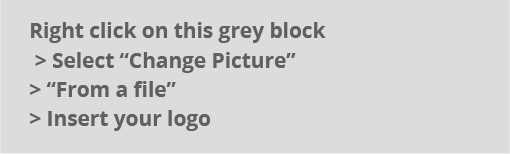 +27 11 111 1111   I   info@email.co.za
ADD YOUR DETAILS HERE – DELETE THIS LINE!